Теория и методика преподавания религиозной культуры в школе
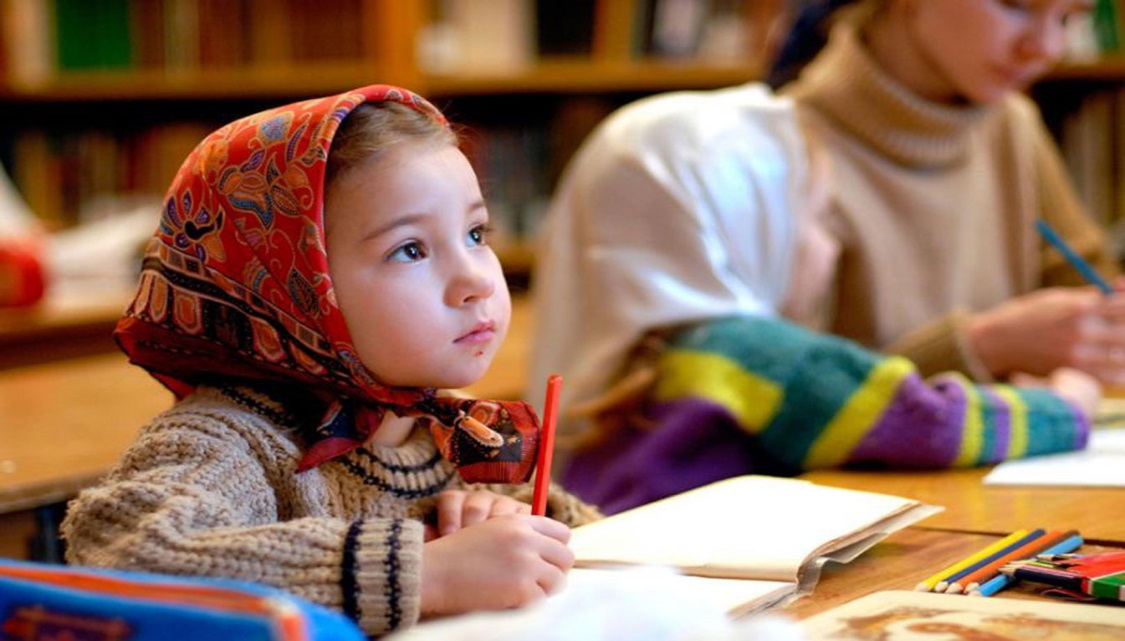 магистр педагогики, священник
Максим Санников
Теоретические основы преподавания
Имплицитное обучение
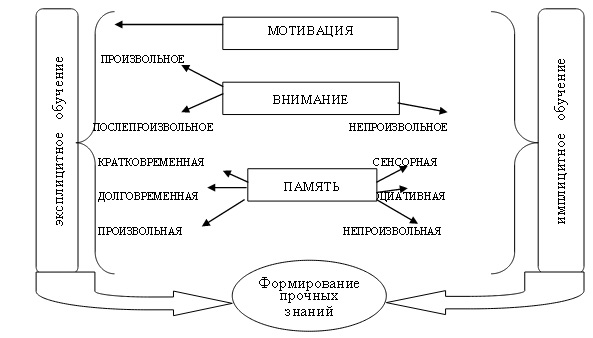 Обучение основам православной культуры в теории Ф.Н. Козырева
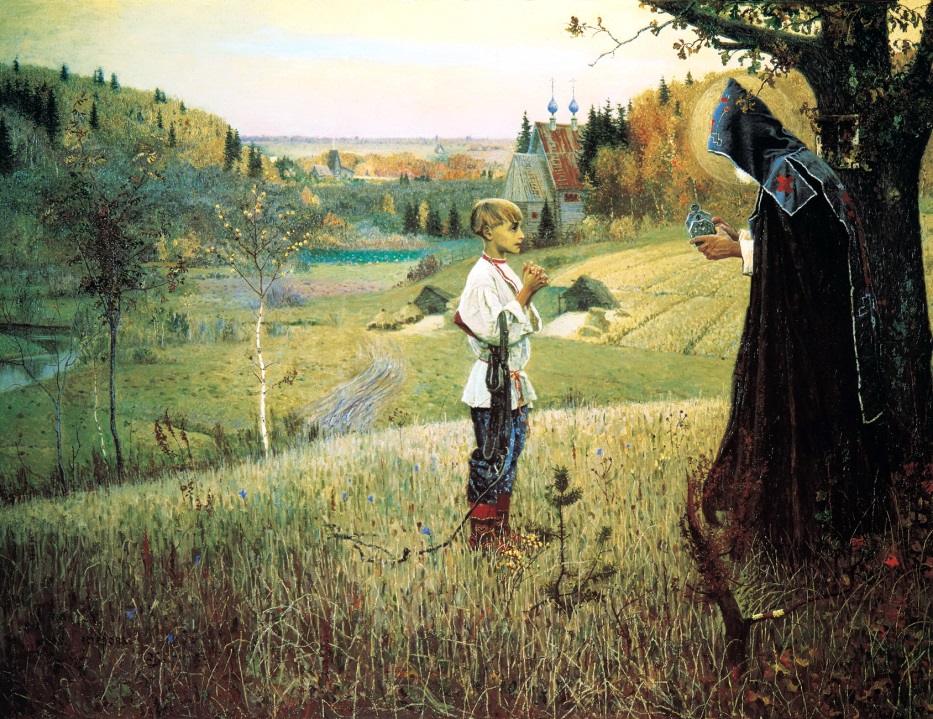 Изучение учебного предмета определяют теоретики и учителя, но не носители конкретной религиозной традиции
Предмет Основы православной культуры изучает культуру православной традиции
Культура православной традиции
Когда Она в церковь впервые внеслаДитя, находились внутри из числалюдей, находившихся там постоянно,Святой Симеон и пророчица Анна.
И старец воспринял Младенца из рукМарии; и три человека вокругМладенца стояли, как зыбкая рама,в то утро, затеряны в сумраке храма.
Тот храм обступал их, как замерший лес.От взглядов людей и от взоров небесвершины скрывали, сумев распластаться,в то утро Марию, пророчицу, старца.
И. Бродский «Сретение»
Культура православной традиции
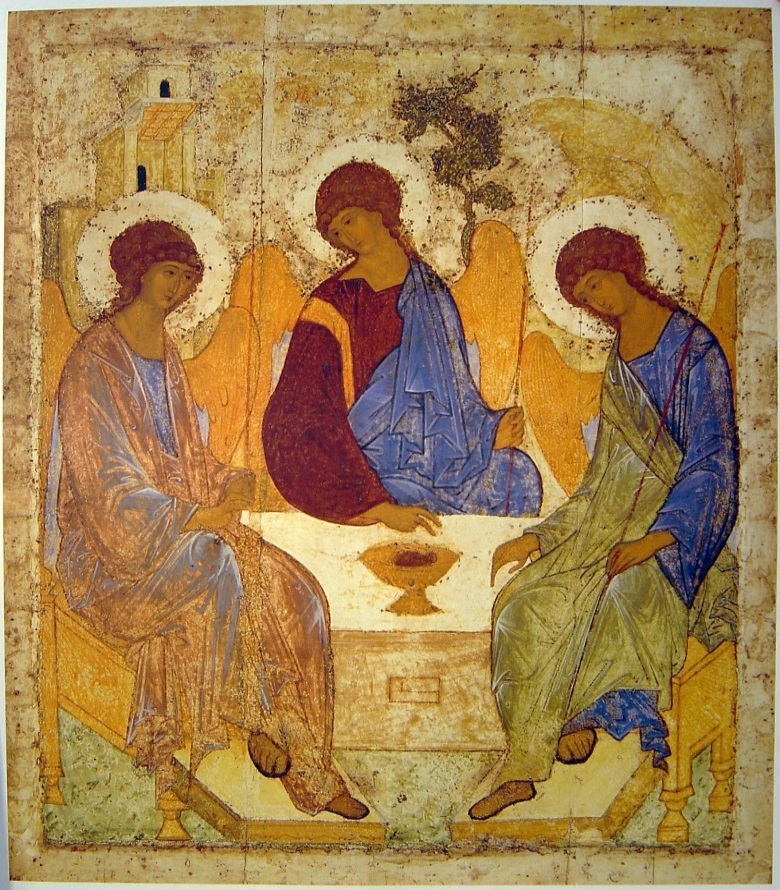 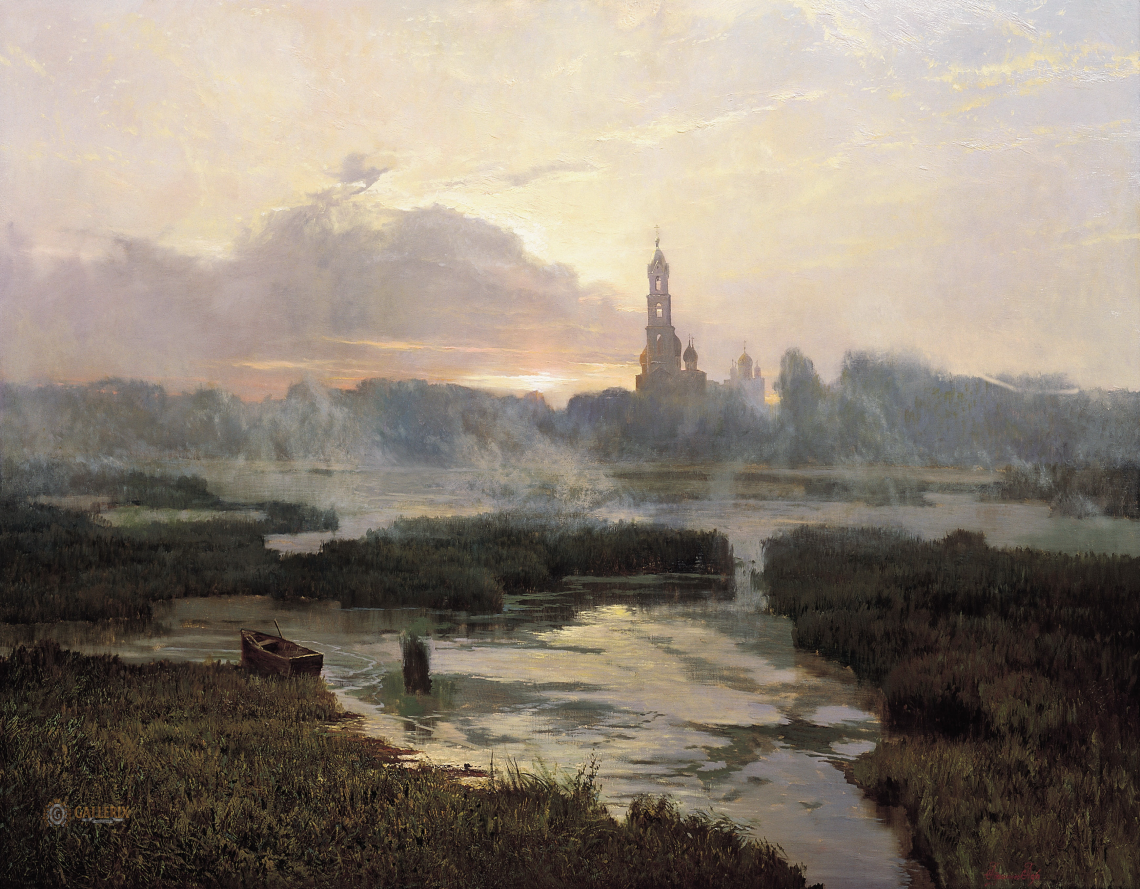 Теория преподавания ОПК
Тесно связанна с изучением содержания православной вероучительной традиции представленного в богословии
Специфика преподавания ОПК
Выражена в культурных проявлениях и этических ориентирах, изучаемых на материале христианской традиции
Методические принципы ОПК
Научность, системность, культуросообразность, последовательность изложения, особые принципы дидактики
Основные принципы дидактики
Принцип научности - соответствие изучаемого материала тому корпусу научных знаний, который сложился в христианском богословии
Принцип системности – реализуется в соответствии преподаваемого материала целям. Задачам и методам изучение ОПК
Пример системности в учебнике Андрея Кураева
План учебника протод. А. Кураева
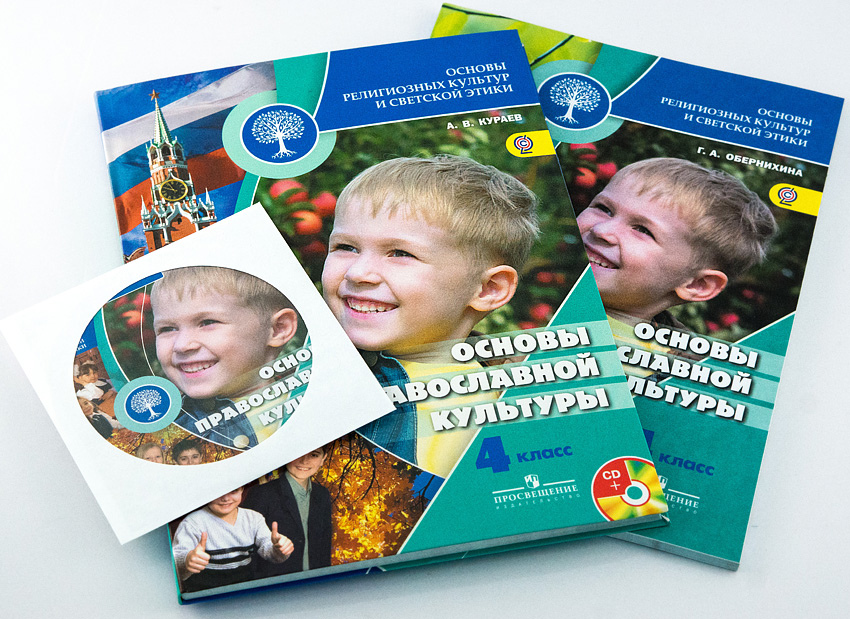 Библия и Евангелие
Проповедь Христа
Христос и Его Крест
Учение о человеке
Добро и зло
Совесть
Подвиг
Заповеди блаженств
Милосердие
Основные принципы дидактики
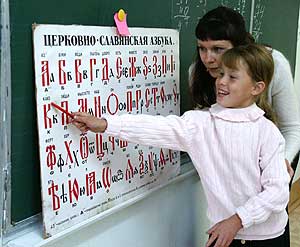 Принцип культуросообразности – проявляется в соответствии текстов, иллюстраций, манеры изложения учебного материала православной традиции, а также в соответствии той культуре, которая знакома учащимся
Пример нарушения принципа культуросообразности
Одежда и речь персонажей искусственно состарена
Образцы для подражания жили в прошлых веках
Нет связи излагаемого материала с реалиями современного мира
Основные принципы дидактики
Принцип прородосообразности реализуется в соответствии учебного материала и методов изложения особенностям детской физиологии и психики
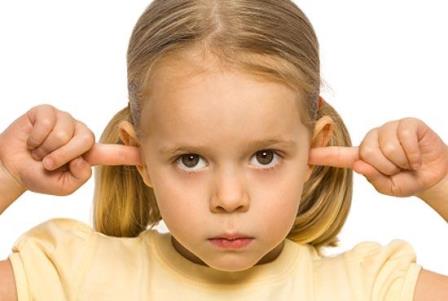 Особенные дидактические методы
Христоцентричность – центр изучения культуры православия является факт Боговоплощения
Иерархичность – строгая иерархия целей и смыслов изучения материала религиозной культуры
Другодоминантность – реализуется в знакомстве учащихся с позицией другого
Антиномичность – заключается в изучении единства двух взаимно протиповоложных суждений
Незавершимость – реализуется в методике преподавания ОПК признанием конечной непостежимости изучаемых предметов
Специфическая особенность преподавания ОПК
Высокая степень абстрактных понятий
Нацеленность учебного курса на формирование ценностных представлений учащихся
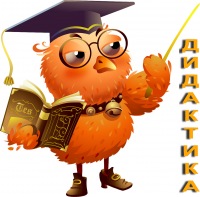 Разнообразные средства обучения
Наглядность. 

Общее правило дидактики гласит, что наглядность должна составлять единый комплекс с учебником
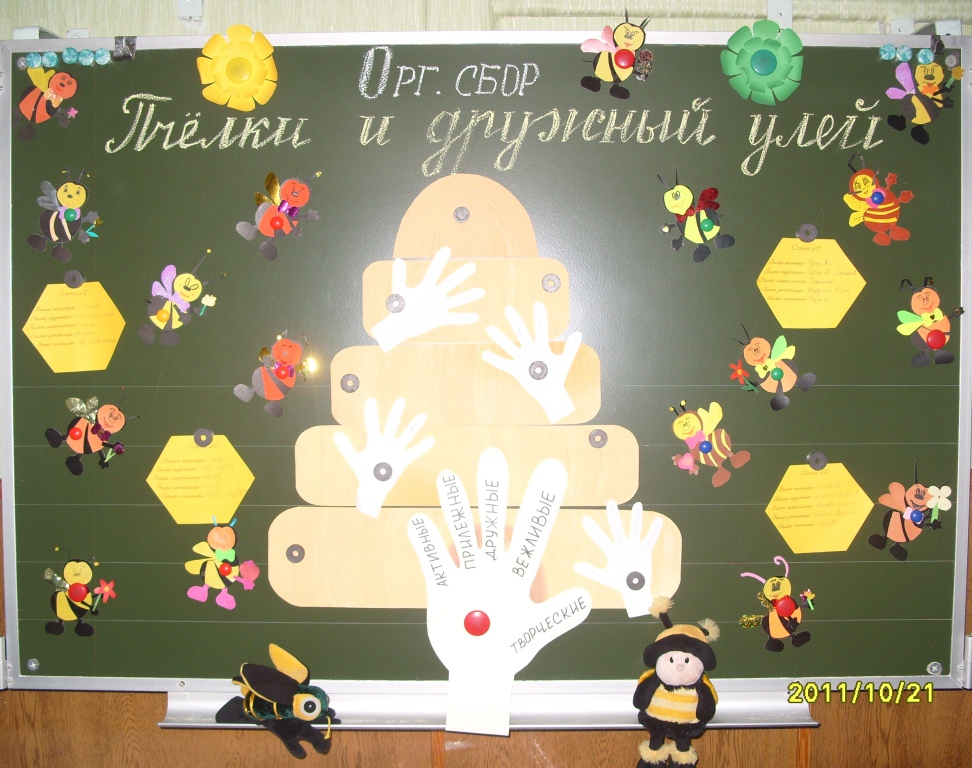 Учебные пособия по ОПК
Янушкевичене О.Л., Васечко Ю.С., протоирей Виктор Дорофеев, Яшина О.Н. 4 кл. ООО «Русское слово-учебник».
Кураев А.В. 4 кл. ООО «Издательство Просвещение»
Костюкова Т.А., Воскресенский О.В., Савченко К.В. и др. 4 (4-5) «ООО Дрофа»
Бородина А.В. 4 кл. ООО «Русское слово-учебник»
Шевченко Л.Л. 4-5 кл. «ООО Центр поддержки культурно-исторических традиций Отечества»
Виноградова Н.Ф., Власенко В.И., Поляков А.В. – не прошел конфессиональную проверку
Основы православной культуры.Янушкевичене О.Л. и др.
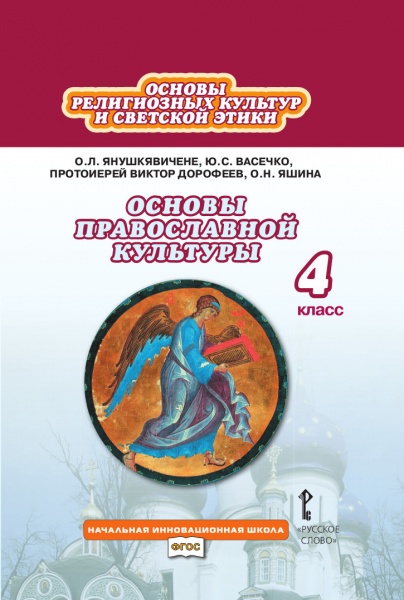 масса примеров из обыденной жизни;
понятно и доступно иллюстрирована суть ценностей православной веры для младших школьников;
адекватно возрастным особенностям обучающихся раскрывается традиции православного христианства, особенности его обрядности;
раскрывает во всей полноте идею христианской любви к ближнему, способствует принятию нравственных заповедей христианства через повседневную практическую деятельность обучающихся.
Кураев А.В. 4 кл. «Издательство Просвещение»
Учебник знакомит учащихся с основами православной культуры, раскрывает её значение и роль в жизни людей — в формировании личности человека, его отношения к миру и людям, поведения в повседневной жизни.
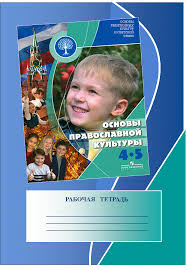 Основы православной культуры. Костюкова Т.А. и др.
В УМК входит электронное приложение, размещенное на сайте издательства «Дрофа», а также рабочая программа и методическое пособие;
Учебник готовился к изданию при плотном взаимодействии авторов, с сотрудниками СОРОиК;
Устранены все ошибки и неточности, имевшие место в первоначальном варианте пособия;
В учебнике содержится живая и доступная информация о православной культуре, актуальных вопросах жизни православного христианина и Церкви.
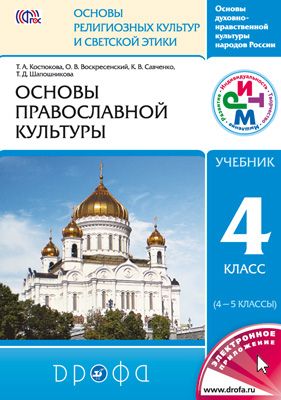 Основы православной культуры. Бородина А.В.
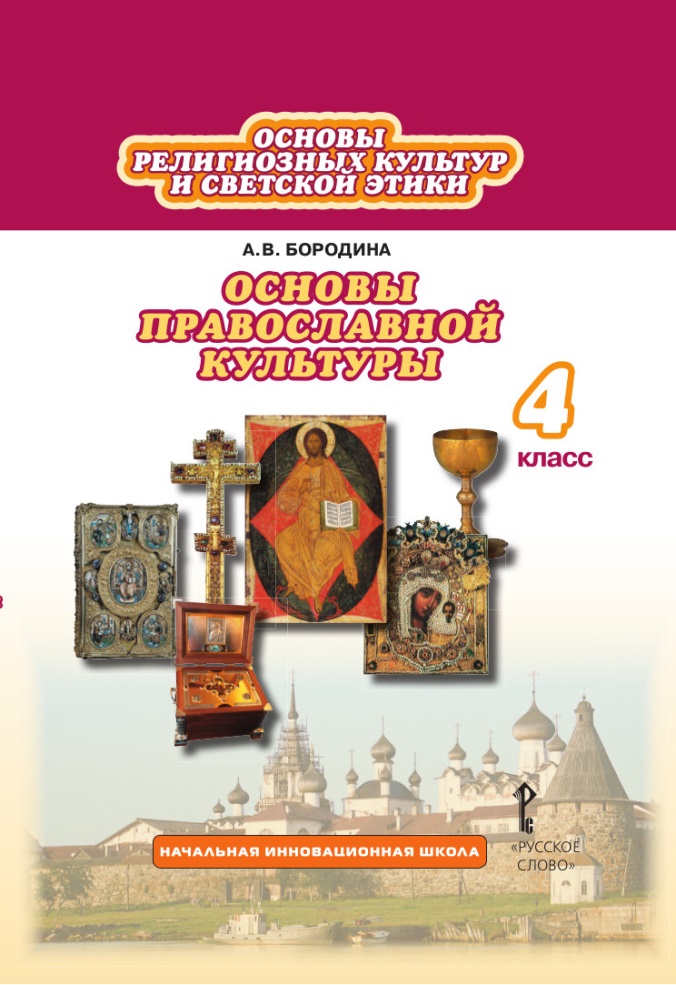 Учебник рассчитан на 34 часа учебного времени;
В тексте проводится мысль о необходимости уважения к собственной культуре и традициям, необходимости понять и принять морально-нравственные ценности, веками составлявшие духовную основу русской цивилизации;
Книга знакомит не только с ОПК, но и с выдающимися достижениями православного искусства: памятниками иконописи, произведениями ремесел, занимательно рассказывает о традициях церковного пения и колокольного звона;
Основы православной культуры. Бородина А.В.
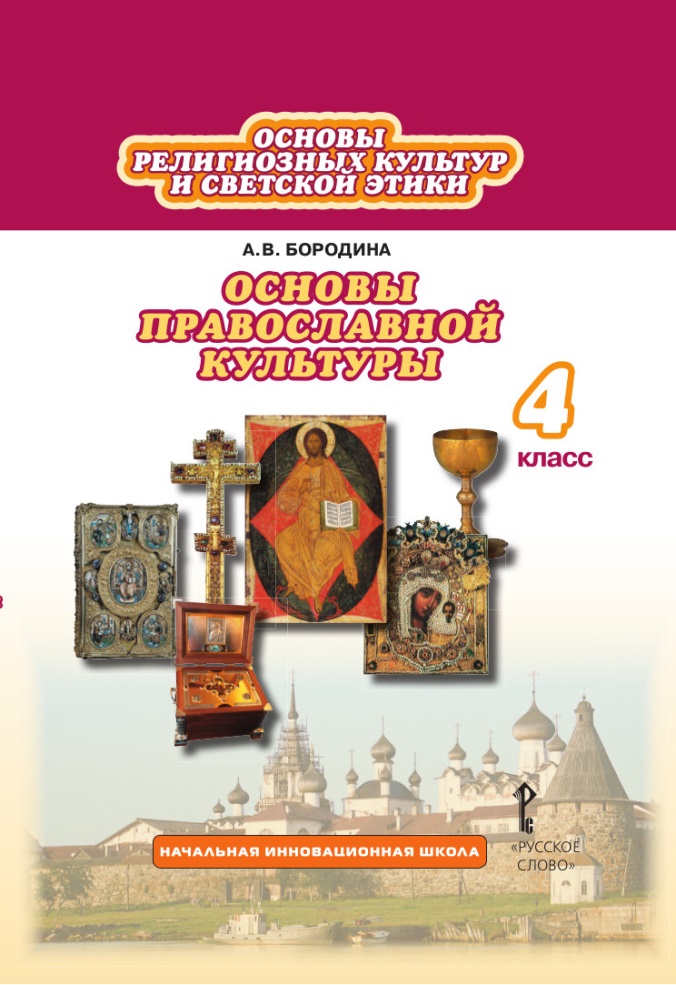 Методический аппарат учебника направлен на воспитание умения соотносить нравственные формы поведения с нормами православной религиозной культуры, предусматривает развитие у обучающихся основ проектной деятельности.
Учебник снабжен яркими цветными иллюстрациями, написан простым доступным языком.
К учебнику изданы: программа, рабочая программа, рабочая тетрадь, методическое пособие, диск с презентациями к урокам. Готовится к изданию электронный вариант учебника.
Основы православной культуры Шевченко Л.Л. 4-5 кл.
Культурологический характер отбора материала позволяет рассматривать православную культуру в социокультурном контексте истории России, учитывая возможности восприятия современных школьников.
Учебно-методический комплект предназначен для использования в системе основного и дополнительного образования в качестве общего ознакомительного курса по истории религиозной культуры (православной культуры).
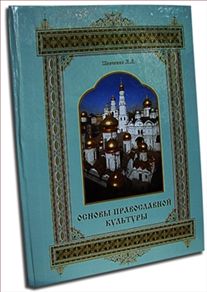 Основы православной культуры Шевченко Л.Л. 4-5 кл.
Комплект разработан на основе учебных материалов и опыта преподавания предмета «Основы православной культуры» по авторским учебно-методическим комплектам «Православная культура» для 1-10 годов обучения в 55 регионах РФ, странах СНГ, зарубежных странах в 2003-2009 гг. и рекомендованных Министерством образования Московской области, Управлениями образования Белгородской, Тверской, Калининградской и др. областей РФ, СОРОиК
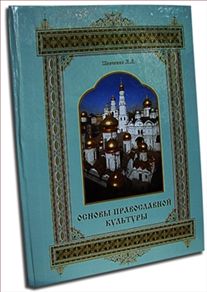 Полезные ресурсы
Сайт СОРОиК – https://pravobraz.ru
Сайт Иж ОРОиК – www.izhoroik.cerkov.ru
Библиотека материалов для учителей - http://pedportal.net
Мультимедийные приложения к УМК - http://русское-слово.рф
Методические пособия - http://oopnm.ru/umk-po-opk-all/
Полезные ресурсы
Методические пособия и рекомендации - http://www.drofa.ru
Доп. Литература по курсу
 http://eoro.ru
Учебные и методологические рекомендации по УМК - http://www.orthedu.ru
Литература по учебному курсу - http://dic.academic.ru